Wearable 기기를 통한 AF screening
원주세브란스기독병원  심장내과
박영준
1
The prevalence of AF
AF prevalence progressively increased > x2  for the last 10 years
AF prevalence in Korea is expected to be 5.8% in 2060
Mainly among those > 70years
American Heart Journal 202 (2018) 20-26
2
Asymptomatic AF
1/3 of patients with AF are asymptomatic 

1/3 of patients with AF-related stroke were not aware of having AF before stroke.
Stroke/TIA
CV Death
All cause death
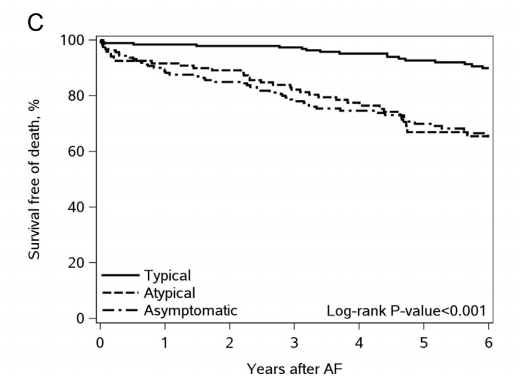 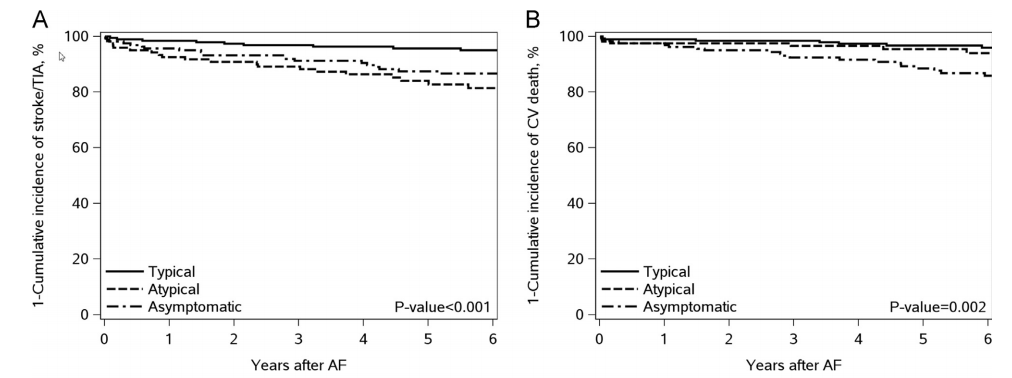 Heart Rhythm 2016;0.:1418-24J Neurol Neurosurg Psychiatry  2017; 88:744-748
3
Screening Tools
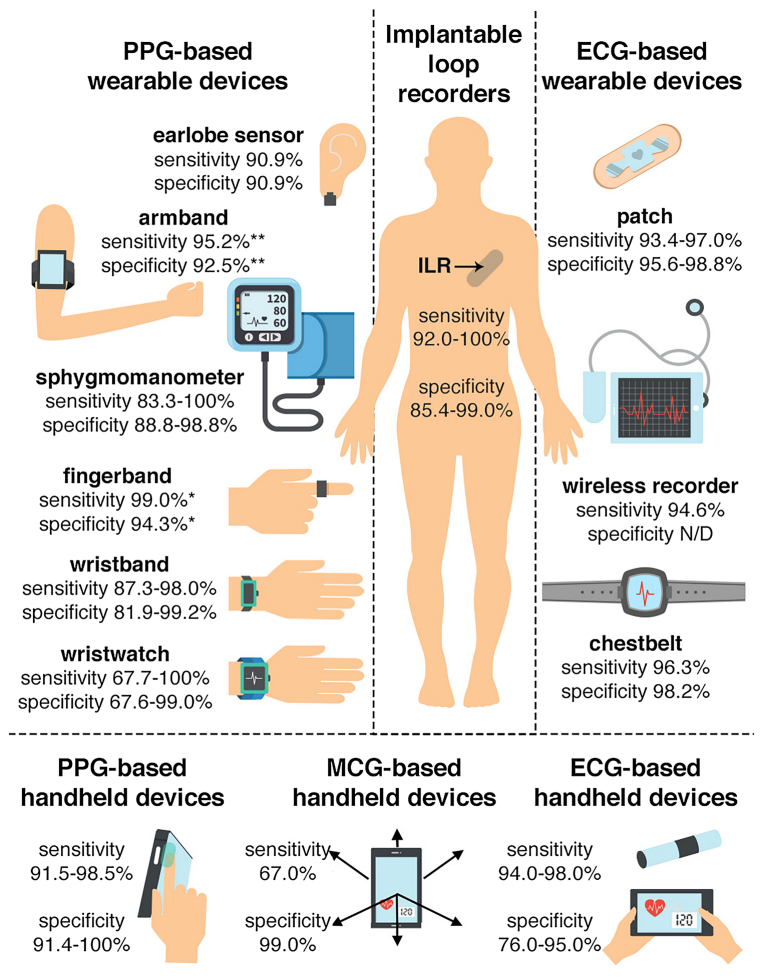 Circulation. 2021;143:372-388
4
Circulation. 2021;143:372-388
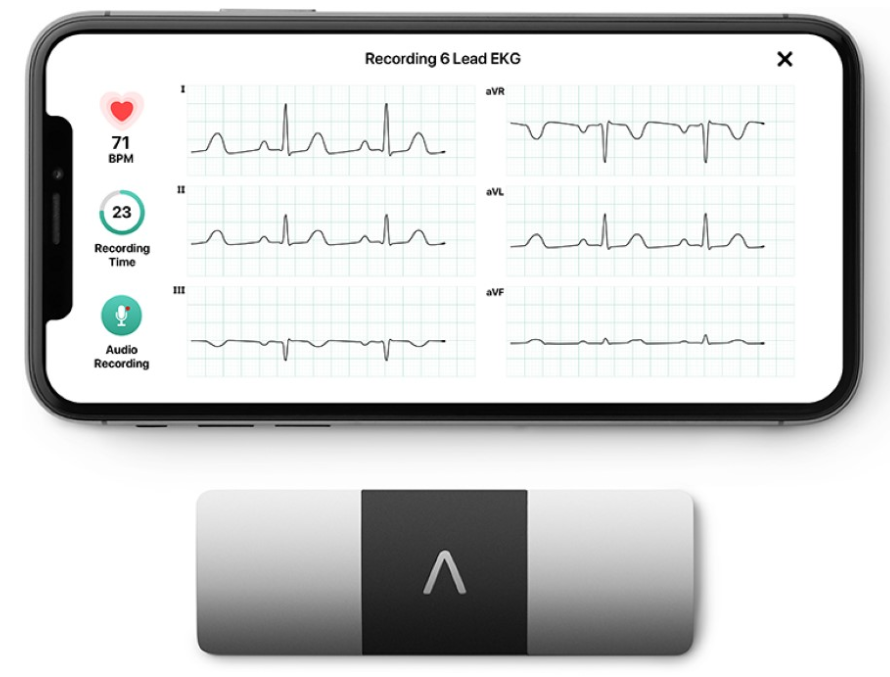 Handheld ECG
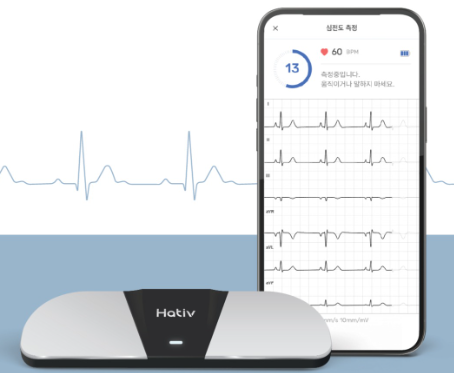 Single lead, 6 lead ECG(limb lead)
ECG base
10~30sec
Intermittent, Repetitive
Consumer based
Cost effective
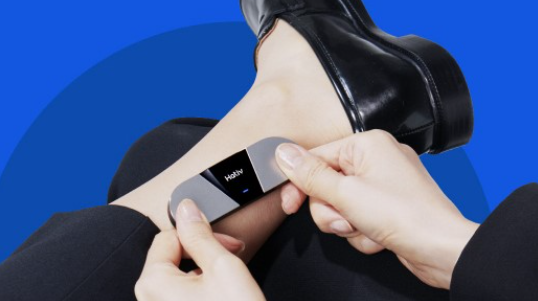 5
REHEARSE-AF (Handheld ECG)
RCT, 1,001 patients, screen vs. control 
age >65, C-V score ≥2 
Twice weekly, 30sec, 12months (Alivecor) 
primary outcome : AF detection
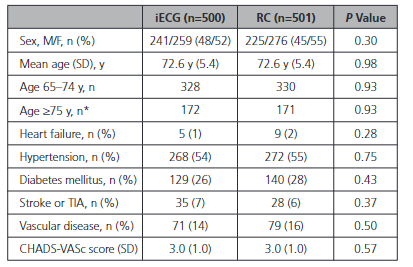 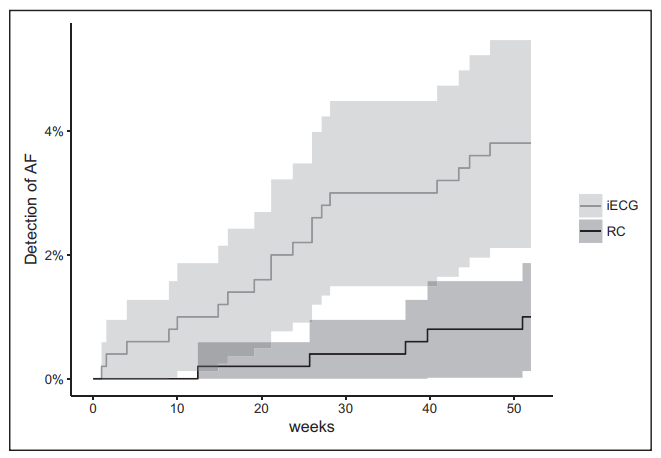 3.8% vs 1.0%
Circulation. 2017 Nov 7;136(19):1784-1794
6
Screening for AF in Older adults at Primary Care Visits: VITAL-AF study
RCT,  point-of-care screening for AF at primary care visits  
3,0715 patients: ≥65yrs without AF  
screening vs. usual care 1:1,  handheld single-lead ECG (AliveCor)  AF diagnosis within 12months
Screening     Control
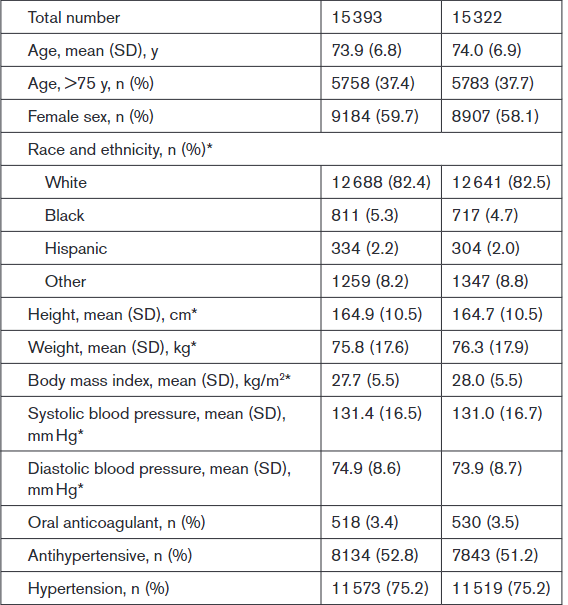 Median visit per person 2

CHA2DS2VASc score : 3.4

Outcome:
264/15383(1.72%) vs 243/15322(1.59%)

Screening for AF using handheld ECG at primary care visits did not affect new AF diagnosis older than 65 years
Circulation. 2022;145:946-954
7
[Speaker Notes: The proportion of individuals with newly diagnosed AF who were initiated on oral anticoagulants was not different in the screening (n=194, 73.5%) and control (n=172, 70.8%) arms (risk difference, 2.7% [95% CI, –5.5 to 10.4]).]
Screening for AF in Older adults at Primary Care Visits: VITAL-AF study
Subgroup analysis stratified by age
Overall
5.56 vs 3.76%
1.72 vs 1.59% (p=0.38)
Circulation. 2022;145:946-954
8
[Speaker Notes: The proportion of individuals with newly diagnosed AF who were initiated on oral anticoagulants was not different in the screening (n=194, 73.5%) and control (n=172, 70.8%) arms (risk difference, 2.7% [95% CI, –5.5 to 10.4]).]
Clinical Outcomes with Systematic Screening for AF (STROKESTOP study)
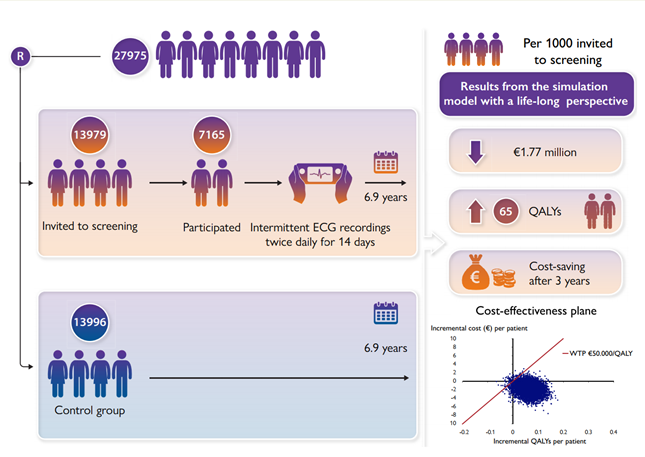 RCT, n=27,958, 75-76yr 
Screening (participant, non-participant) vs. control (1:1)   
Twice daily, two weeks (hand-held ECG, Zenicor)
Outcome: ischemic or hemorrhagic stroke, systemic embolism, 
   bleeding, and all-cause mortality 

CHA2DS2VASc score : 3.5
9
Lancet 2021; 398: 1498-1506
[Speaker Notes: ur findings suggest that screening for atrial fibrillation in an older population has a net beneficial effect and should be considered as part of health-care policy.]
Clinical Outcomes with Systematic Screening for AF (STROKESTOP study)
Composite Outcome
Ischemic stroke/SE
Ischemic stroke/SE
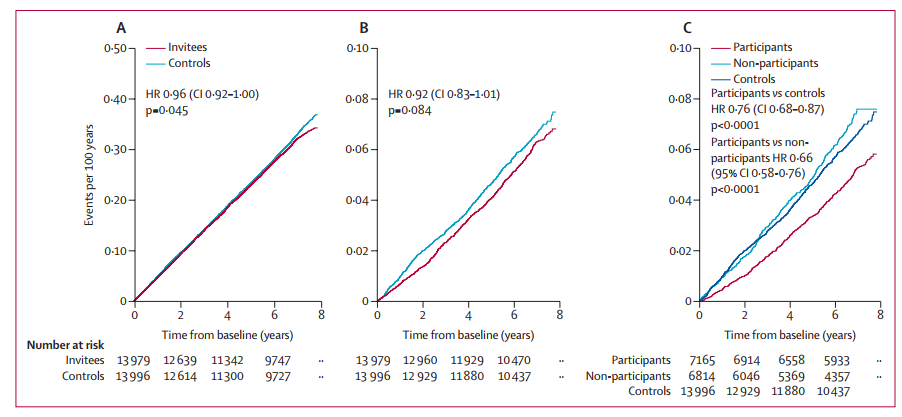 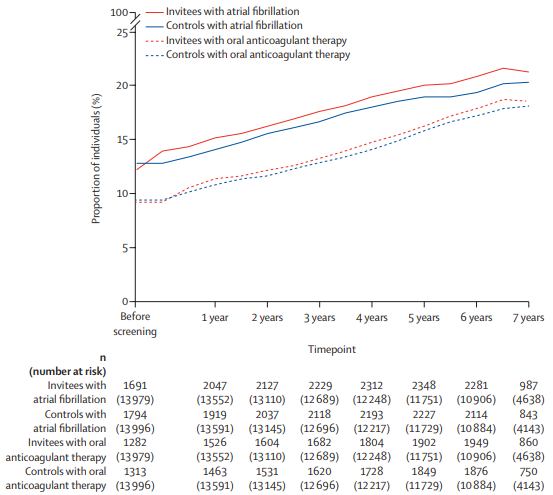 Screening for atrial fibrillation in an older population showed net clinical benefit by reducing embolic evnets
10
Lancet 2021; 398: 1498-1506
Single lead ECG
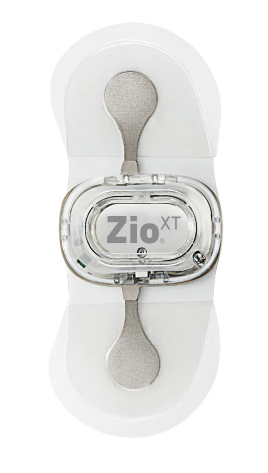 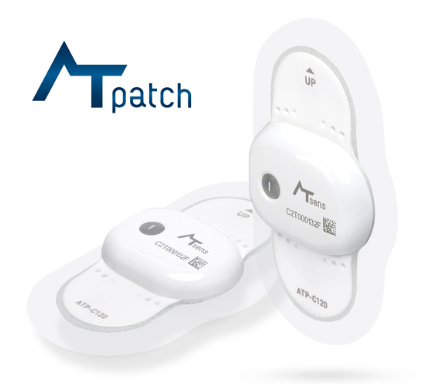 Single lead
ECG base
Within15 days
Continuous
Hospital based
Reuseable or single use
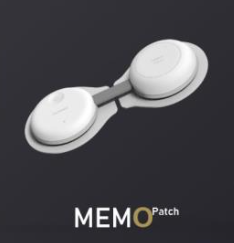 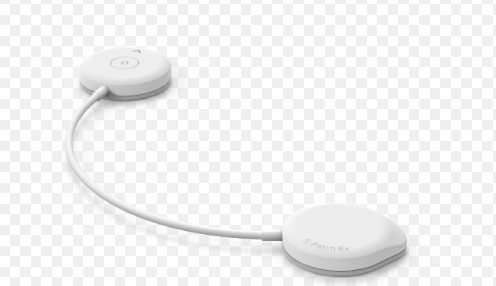 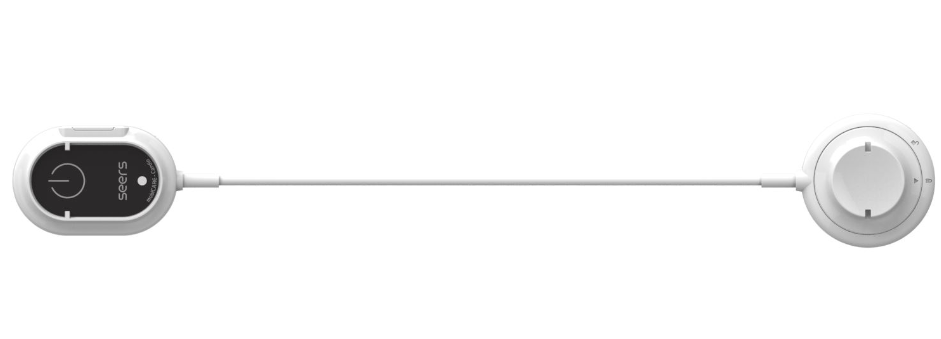 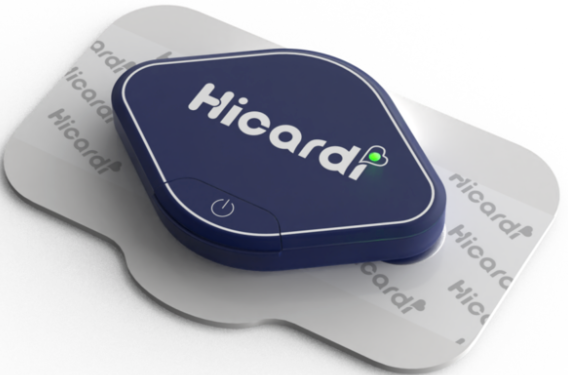 11
mSToPS Study (Patch)
RCT, 2659 patients, Monitoring group(immediate, delayed) vs matching group(n=3476)
Two weeks continuous ECG (patch) twice
age ≥ 75 yrs or male > 55 year/ female > 65 with one comorbidities 
CHA2DS2-VASc score 3.0
AF detection : 53/1366 (3.9%) vs. 12/1293 (0.9%) at 4 months
                           109/1738(6.7 per 100 PYS) vs 81/3476(2.6 per 100 PYS) at 1 years
   Anticoagulation: 5.7 vs 3.7 per 100 PYS
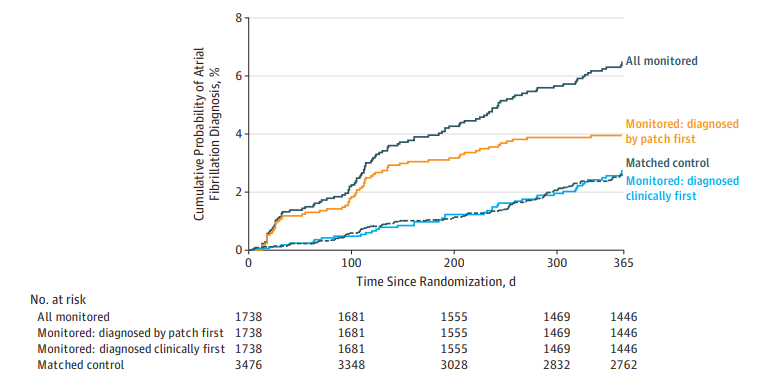 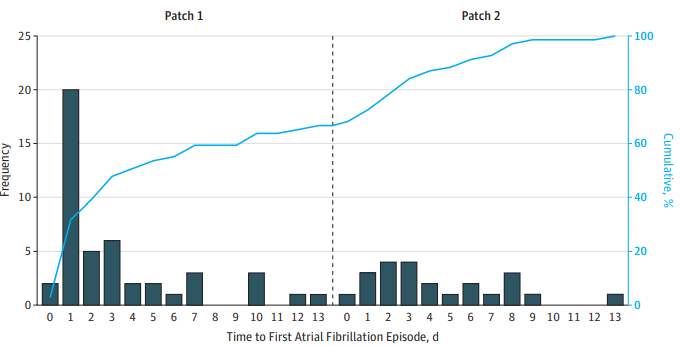 12
JAMA. 2018 Jul 10;320(2):146-155
mSToPS Study 3 years f/u (Patch)
1718 active monitor vs 3371 observational control.    29 months
 New AF diagnosis  3.2 per 100 PYS vs 3.4 per 100PYS
Stroke 1.7 vs 2.2(HR 0.75, p 0.04)
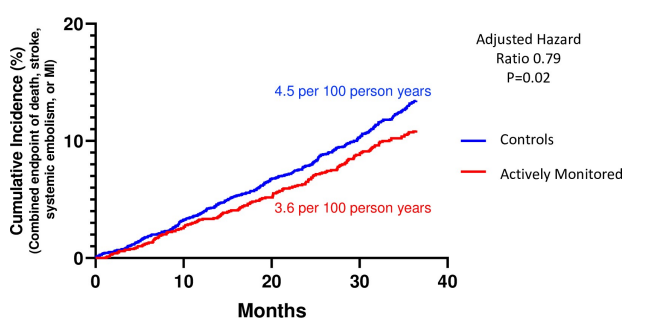 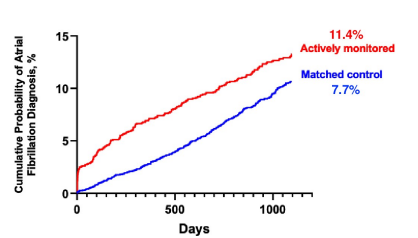 Individuals undergoing active screening for AF experienced a lower rate of clinical events at 3 year .
13
PLoS One. 2021 Oct 5;16(10):e0258276
SCREEN-AF Study (Patch)
RCT, 856 patients, screen vs. control (pulse auscultation, heart auscultation) 
Two weeks continuous ECG (patch) twice(baseline, after 3 months) 6months f/u
age ≥ 75 yrs with HT 

 More AF detection : 23/434 (5.3%) vs. 2/422 (0.5%) (Relative risk 11.2, 95% CI 2.7-47.1, p=0.001)
Oral anticoagulation: 18/434 (4.1%) vs. 4/422 (0.9%) (Relative risk 4.4, 95% CI 1.5-12.8, p=0.007)
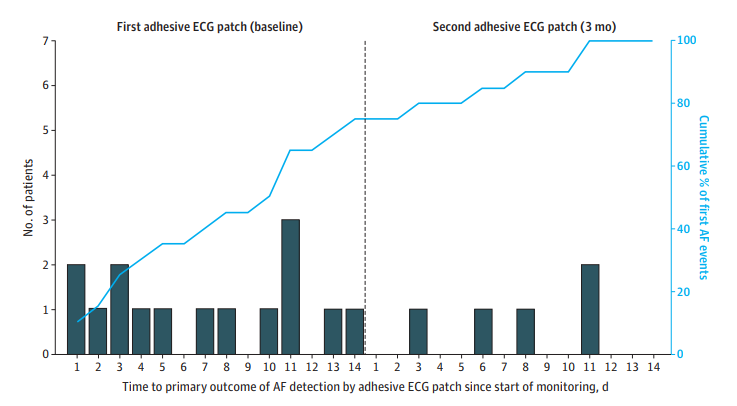 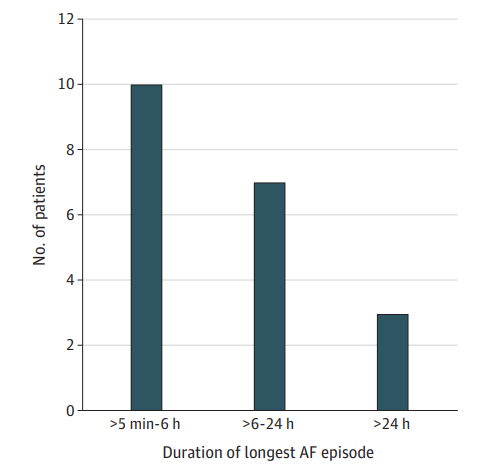 14
JAMA Cardiol. 2021 May 1;6(5):558-567.
Smartphone and smart watch
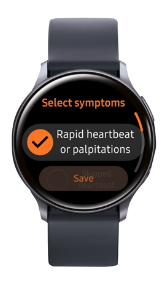 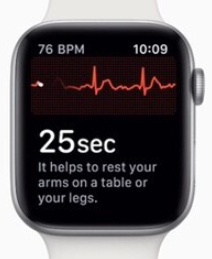 PPG & ECG base(Single lead)
30sec
Intermittent
Consumer based
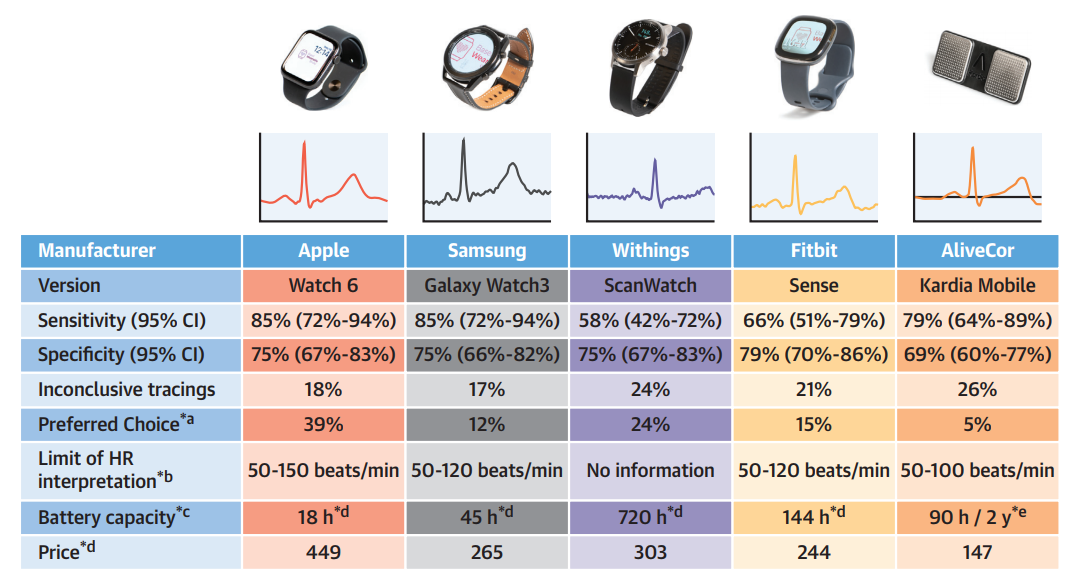 JACC Clin Electrophysiol. 2023 Feb;9(2):232-242
15
eBRAVE-AF(smartphone)
RCT cross over, 5551 patients, Digital screening vs usual care, each phase 6 months
1-minute PPG pulse wave using smartphone app(Preventicus)
Confirm by external ECG loop recorder(CadioMem CM 100XT)
50–90 years with a CHA2DS2-VASc score of ≥1 (men) or ≥2(women) 
CHA2DS2-VASc score 3.0                                 Phase 1                                         Phase 2 
                  
                   Group1      Group2        
Phase 1      1.33%   vs  0.63% (OR 2.1)
Phase 2       0.51%   vs 1.38% (OR 2.7)


Increased prescribed OAC(OR 2.00), but no difference in stroke, embolic event, MACCE, death
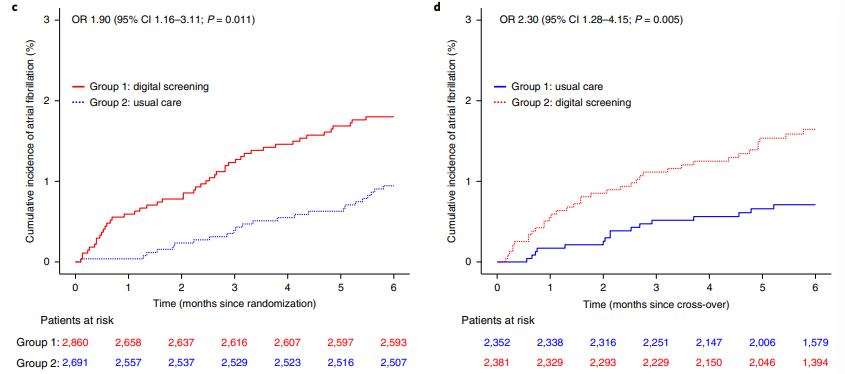 16
Nat Med. 2022 Sep;28(9):1823-1830.
Smart phone based AF screening
62,807 subjects download screening application(FibriCheck©)
60,629(97%) preformed at least one PPG measurement.
Mean age 59, men 57%
AF detected 791(1.3%), Clinical AF(n=395), Subclinical AF(n=396)
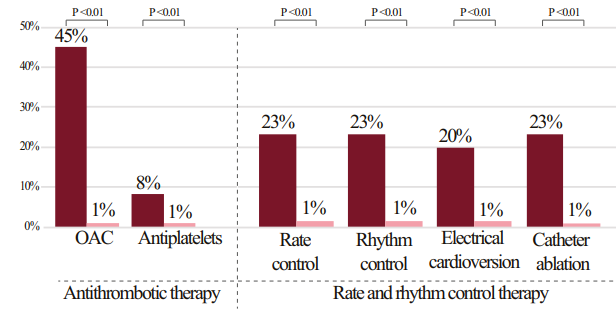 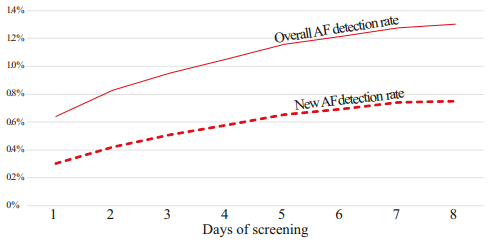 17
Eur Heart J Digit Health. 2023 Sep 30;4(6):464-472.
Apple Heart Study
Remote 1-arm trial based on Apple Watch linked  to the trial iPhone app, 2017-2018, in U.S.:
      - Eligibility: Age 22+, no prior hx AF, no OAC , own Apple  Watch and iPhon
      - Algorithm detects irregular pulse (PPG)  notification
      - Remote physician visit confirms eligibility and ships 7-day  1-lead ECG patch
 Median age 41, 42% female, CHA2DS2VASc score≥2 13%
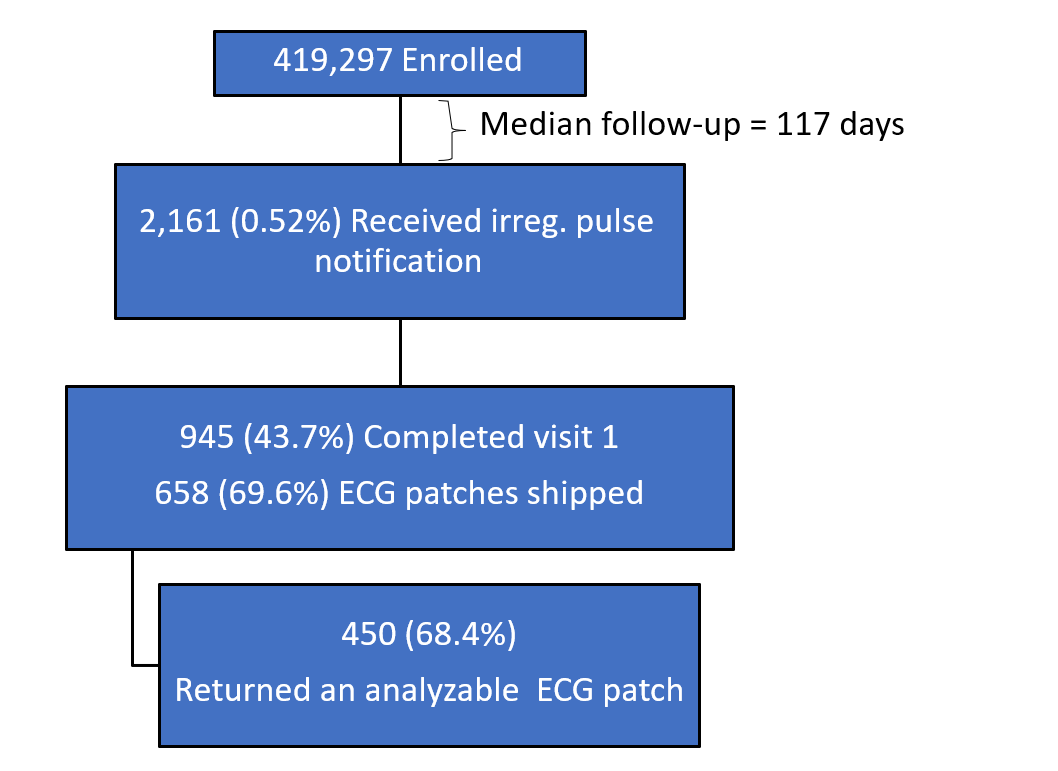 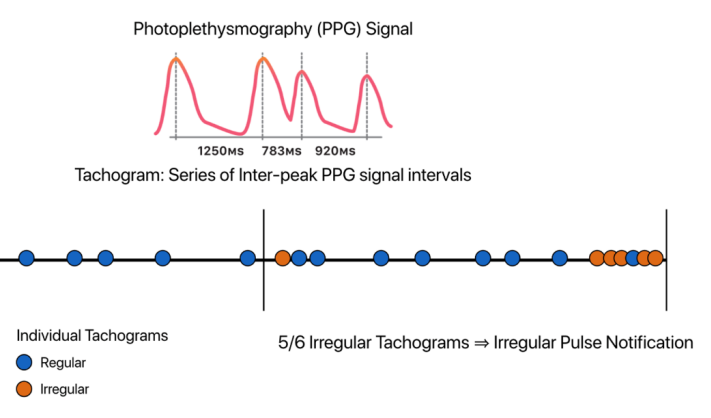 18
N Engl J Med 2019;381:1909-17.
Apple Heart Study
ECG patch results (~13 days after irreg pulse notification):
Aim 1a: 34% (153/450) had ECG confirmed AF
Aim 1b: Positive predictive value (PPV) wearing patch
For any individual, PPV = 0.84
PPV worse for older individuals due to APCs
Median AF burden ~~13% on ECG patch:
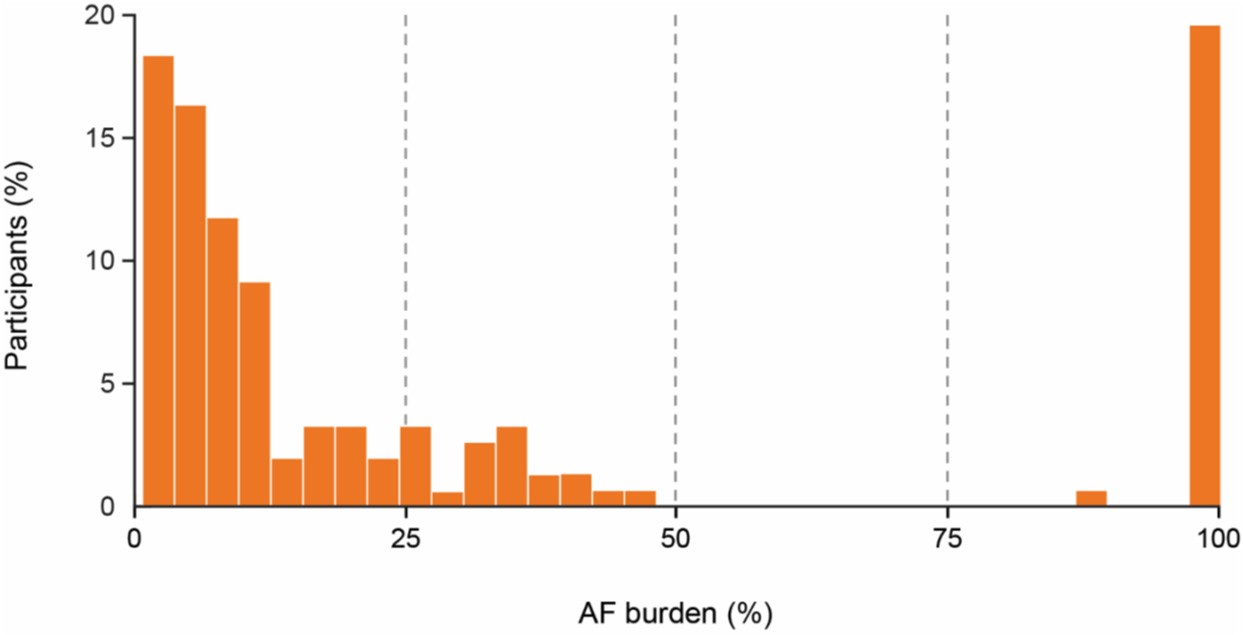 19
N Engl J Med 2019;381:1909-17.
Fitbit Heart Study
Remote 1-arm trial based on Fitbit device with android or apple iOS smartphone, 2020 in U.S.:
      - Eligibility: Age 22+, no prior hx AF, no OAC
      - Algorithm detects irregular pulse (PPG)  notification
      - Remote physician visit confirms eligibility and ships 7-day  1-lead ECG patch
 Median age 47, 71% female, CHA2DS2VASc score 1.2, CHA2DS2VASc score≥2 35%
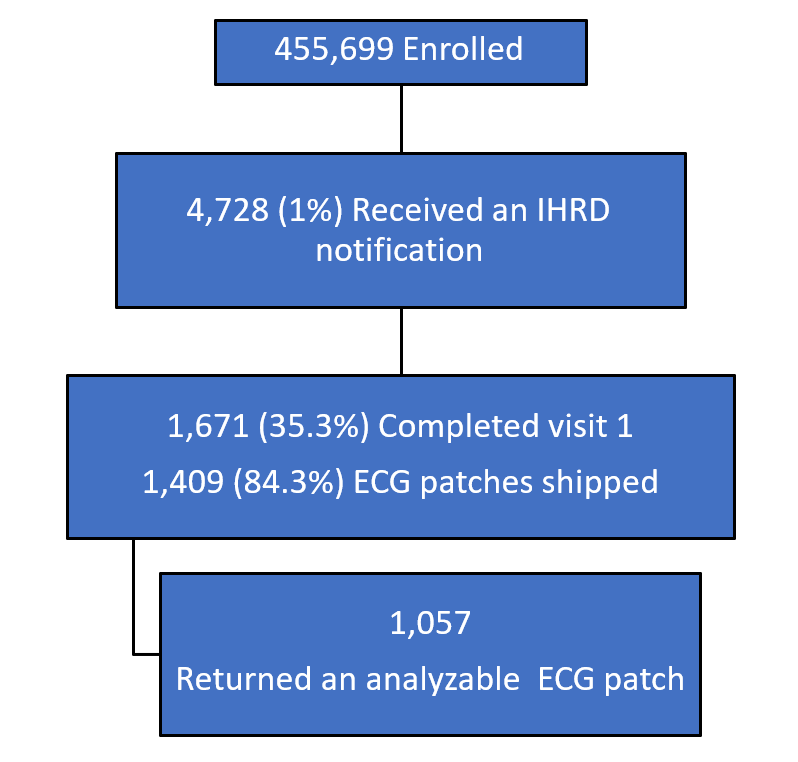 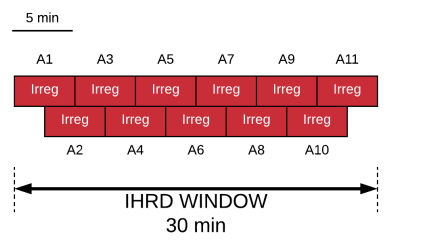 20
Circulation. 2022 Nov 8;146(19):1415-1424
Fitbit Heart Study
ECG patch results:
22% (241/1057) had ECG confirmed AF
Median AF burden  7% on ECG patch
Median longest episode: 7 hours (2-22 hours)
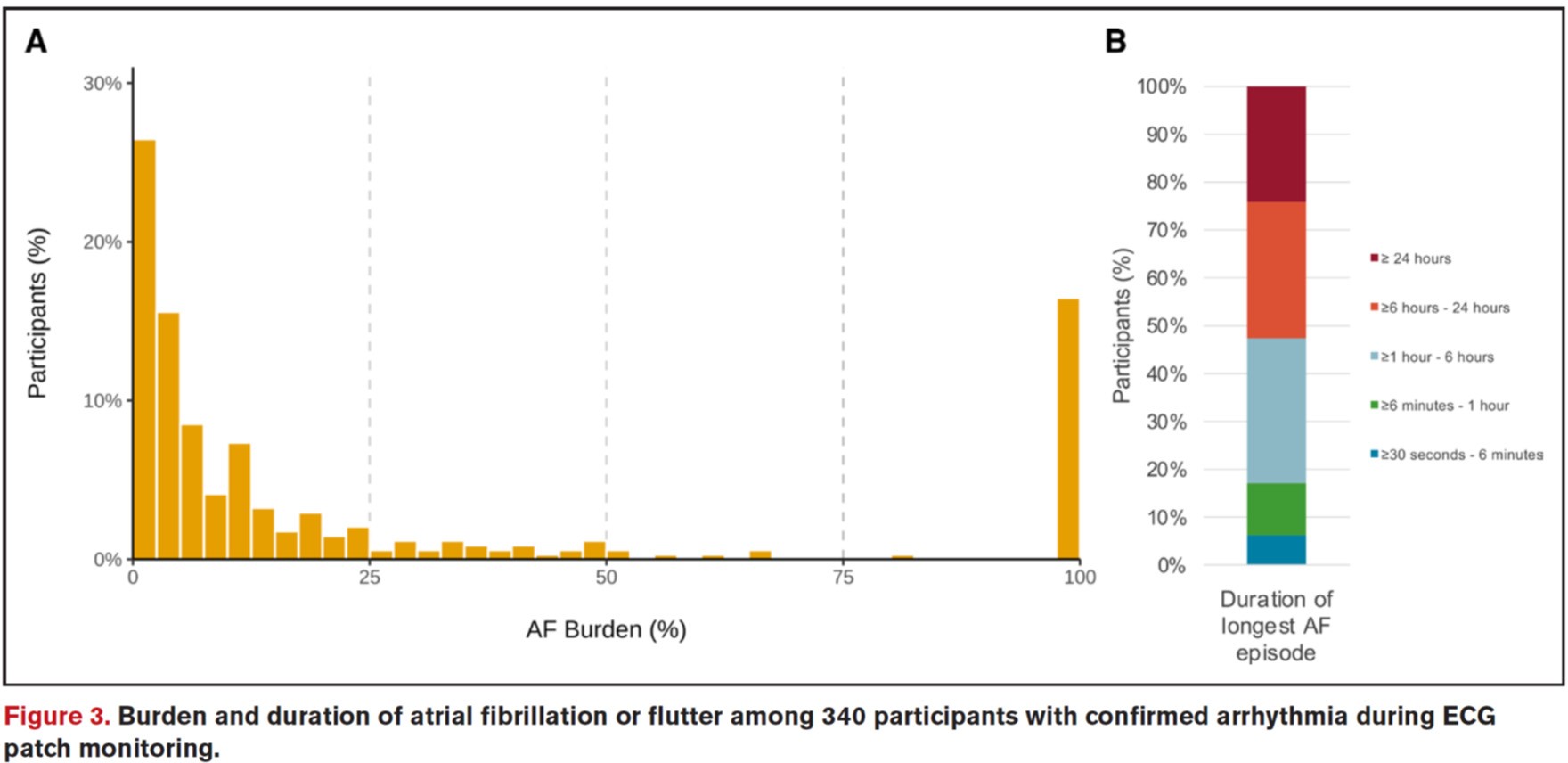 21
Circulation. 2022 Nov 8;146(19):1415-1424
Cost-effectiveness of AF screening
- More cost-effective than routine practice 

- Patients ≥ 65 yrs 

- Both systematic and opportunistic
22
2017 EHRA consensus, Europace (2017) 19;1589-1623
[Speaker Notes: Cost-effectiveness of screening for atrial fibrillation in primary care with a handheld, 
single-lead electrocardiogram device in the Netherlands. Europace 
2018;20:1218.

Feasibility and cost-effectiveness of stroke prevention through 
community screening for atrial fibrillation using iPhone ECG in pharmacies. The 
SEARCH-AF study. Thromb Haemost 2014;111:11671176.

 Cost-effectiveness of mass screening for untreated atrial fibrillation 
using intermittent ECG recording. Europace 2015;17:10231029.

Screening to identify unknown atrial fibrillation. A systematic review. Thromb Haemost 2013;110:213222.]
Cost-effectiveness of AF screening(STROKESTOP study)
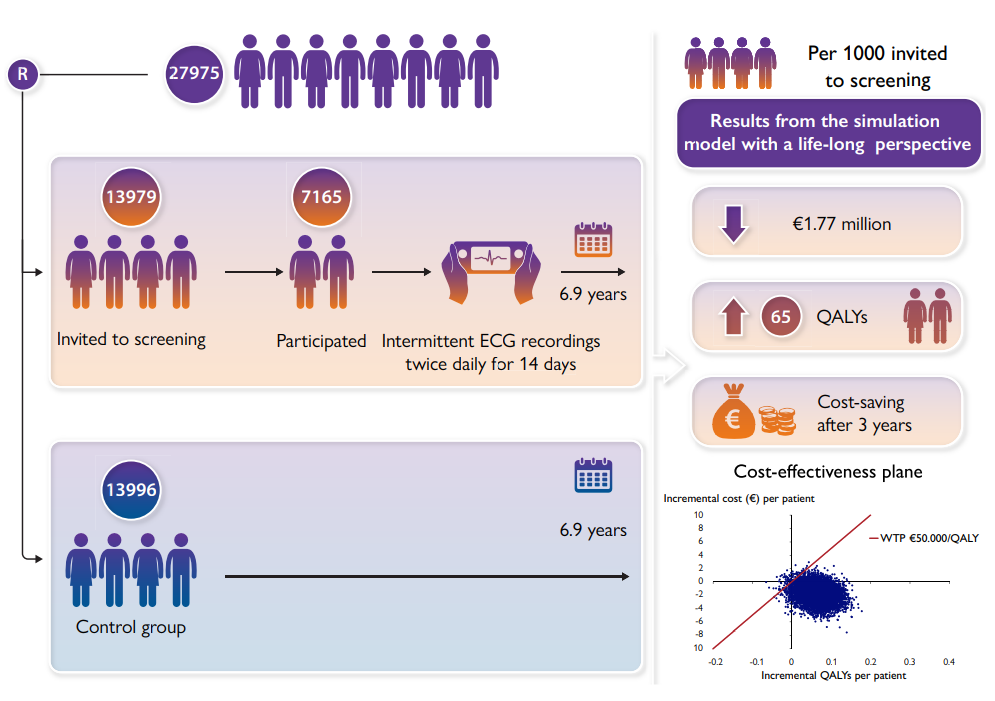 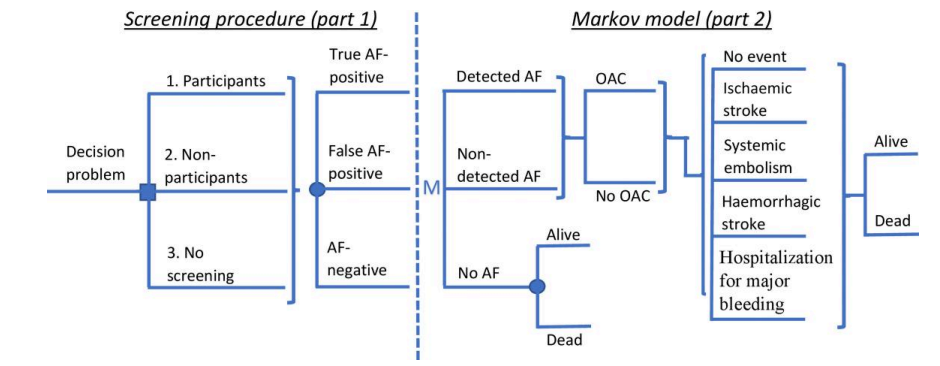 European Heart Journal (2023) 44, 196–204
23
[Speaker Notes: Cost-effectiveness of screening for atrial fibrillation in primary care with a handheld, 
single-lead electrocardiogram device in the Netherlands. Europace 
2018;20:1218.

Feasibility and cost-effectiveness of stroke prevention through 
community screening for atrial fibrillation using iPhone ECG in pharmacies. The 
SEARCH-AF study. Thromb Haemost 2014;111:11671176.

 Cost-effectiveness of mass screening for untreated atrial fibrillation 
using intermittent ECG recording. Europace 2015;17:10231029.

Screening to identify unknown atrial fibrillation. A systematic review. Thromb Haemost 2013;110:213222.]
Clinical AF vs subclinical AF
Atresia trial
NOAH-AFNET 6 trial
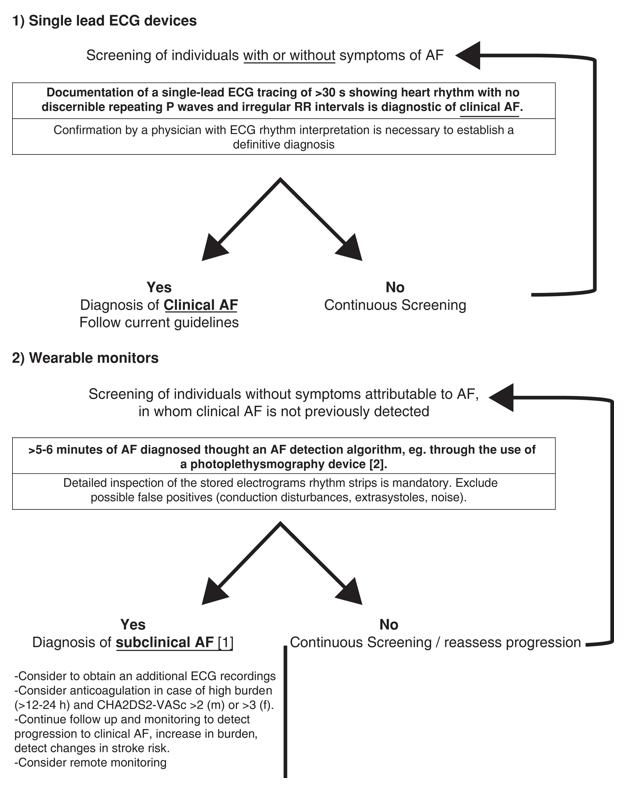 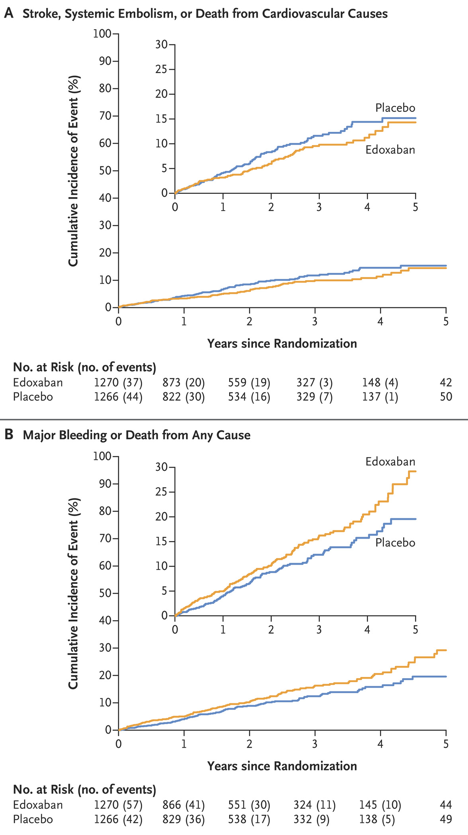 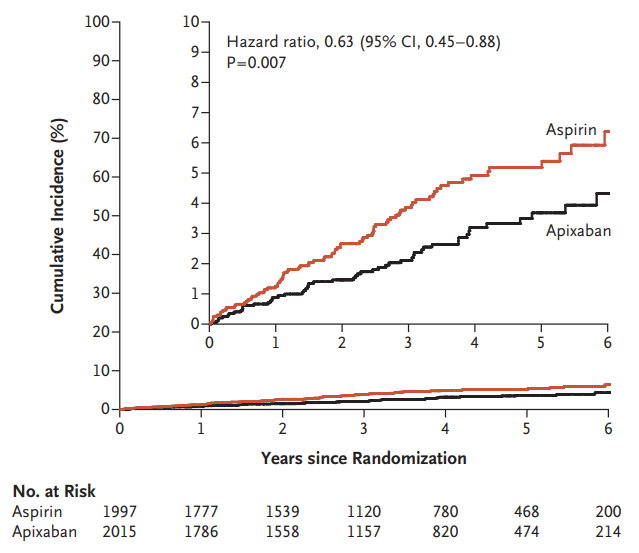 Europace. 2023 Feb 8;25(1):185-198
N Engl J Med. 2023 Sep 28;389(13):1167-1179
N Engl J Med. 2023 Nov 12. do
24
[Speaker Notes: Cost-effectiveness of screening for atrial fibrillation in primary care with a handheld, 
single-lead electrocardiogram device in the Netherlands. Europace 
2018;20:1218.

Feasibility and cost-effectiveness of stroke prevention through 
community screening for atrial fibrillation using iPhone ECG in pharmacies. The 
SEARCH-AF study. Thromb Haemost 2014;111:11671176.

 Cost-effectiveness of mass screening for untreated atrial fibrillation 
using intermittent ECG recording. Europace 2015;17:10231029.

Screening to identify unknown atrial fibrillation. A systematic review. Thromb Haemost 2013;110:213222.]
Current Recommendations
AF screening is recommended by a number of guidelines, but not all. 
    controversy exists as to the optimal approach
    target population, screening tools, impact on outcome
25
Ongoing trial
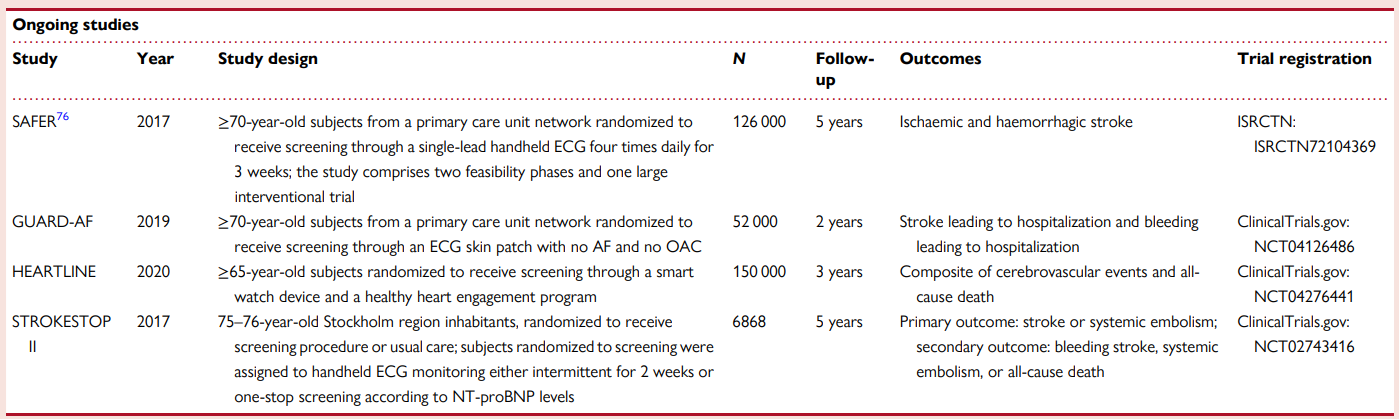 26
European Heart Journal Open (2023) 3, 1–13
RCT on atrial fibrillation screening
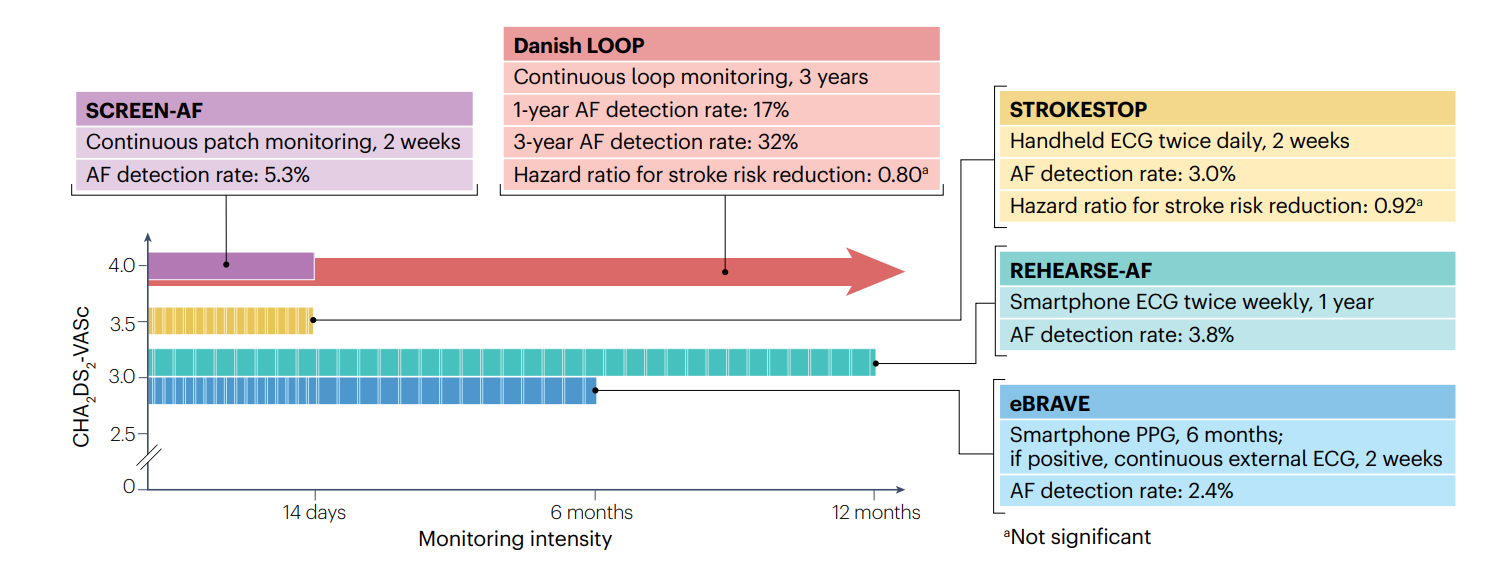 27
Nat Rev Cardiol. 2023 Jan;20(1):1-2
Application of the AF prediction AI model
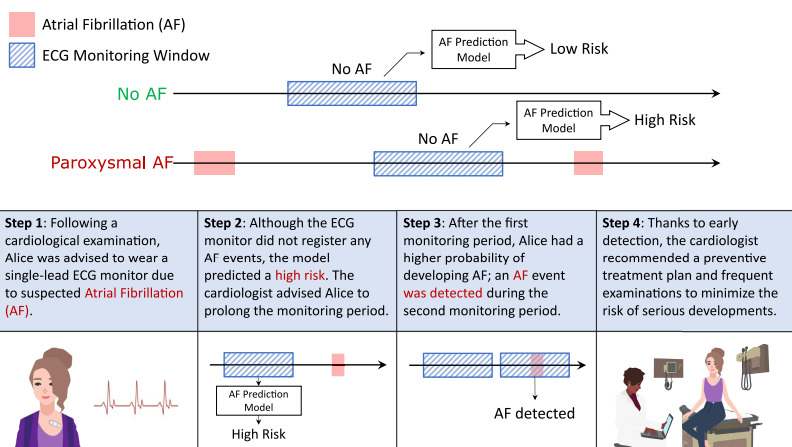 28
NPJ Digit Med. 2023 Dec 12;6(1):229.
Conclusions
AF is most common arrhythmia. It is major risk factor of stroke and often goes undetected. 

 Variable screening tools are ready. 

 More frequent or longer ECG monitoring results in increased AF diagnosis. 
    But, Improved AF diagnosis ≠ improved clinical outcomes 

Careful selection of the target population & appropriate screening tools, demonstrating impact  on outcome
29
Thank you for your attention